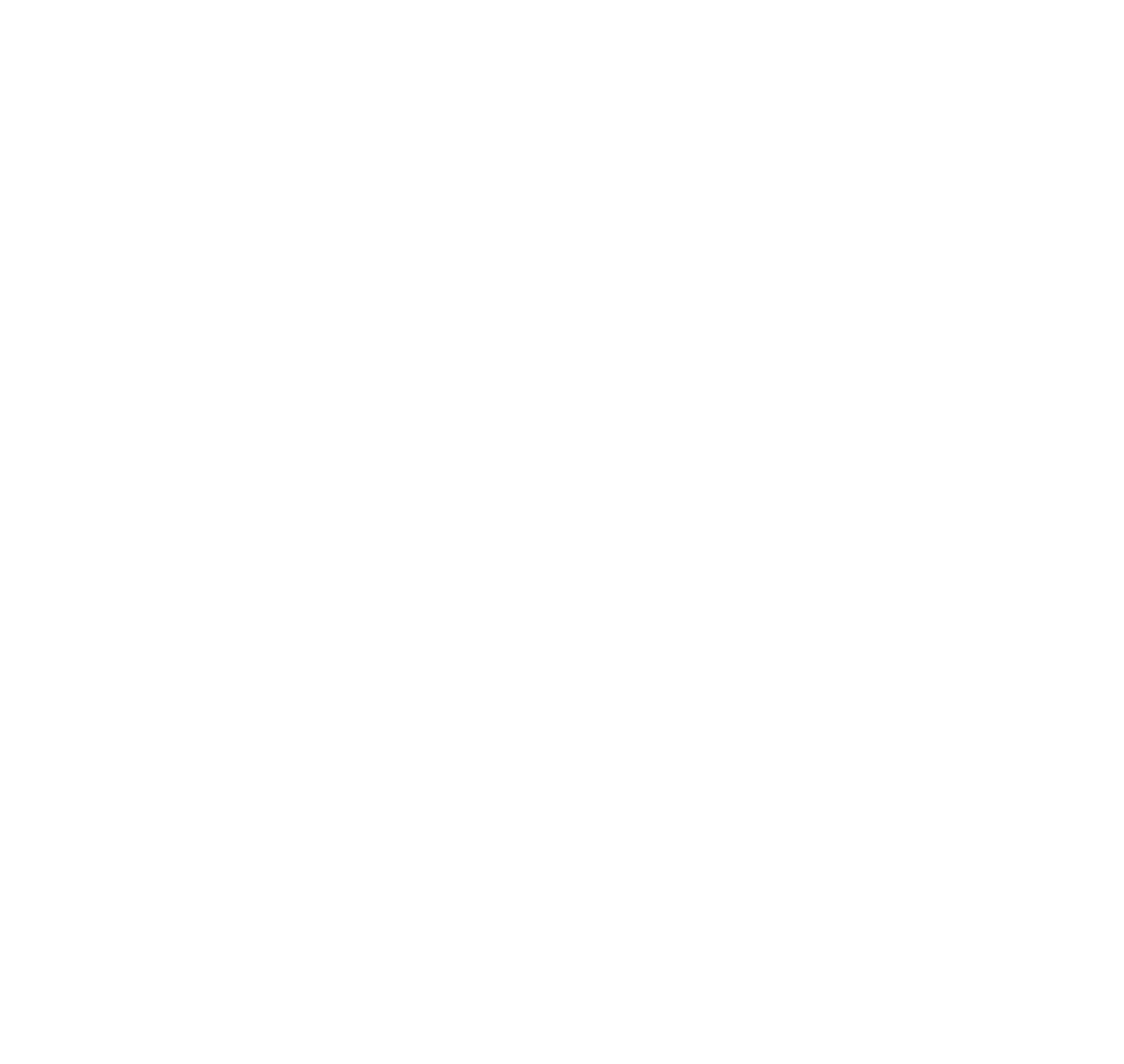 РЕКЛАМНАЯ КАМПАНИЯ МЕТРОПОЛИС
FASHION FIRST
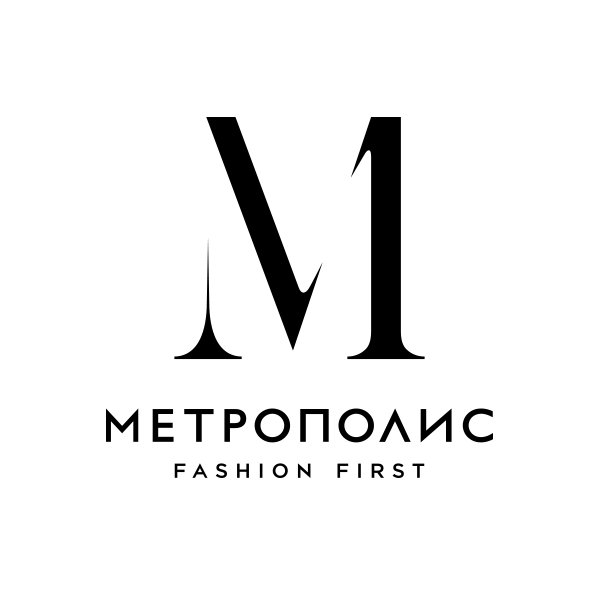 В 2014 году МЕТРОПОЛИС обновил арендаторский состав и провел кампанию по репозиционированию бренда
Новый МЕТРОПОЛИС – куратор стиля. Место, где ты можешь узнать о современных трендах и найти новые и нишевые бренды
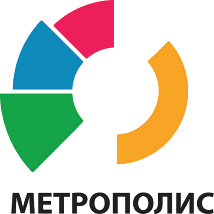 МЕТРОПОЛИС – 150 новых магазинов известных мировых брендов
www.metropolis.moscow
03
ЦЕЛИ КАМПАНИИ
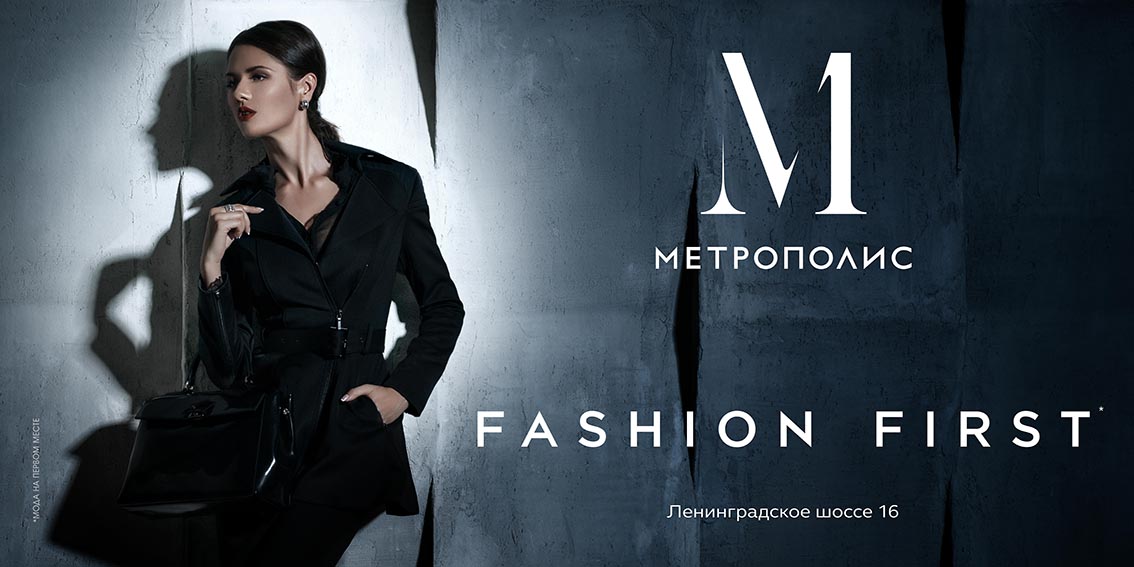 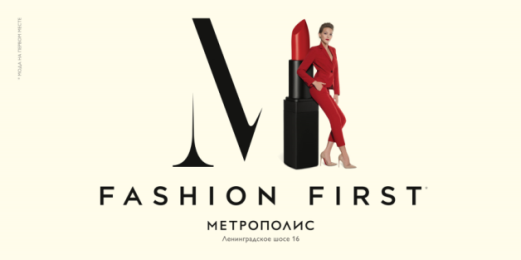 МАРКЕТИНГОВАЯ
Увеличить проникновение в зоне охвата на 20 п.п.
КОММУНИКАЦИОННАЯ
Заявить о новом позиционировании бренда – куратор стиля
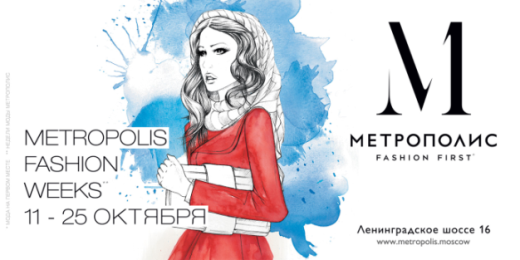 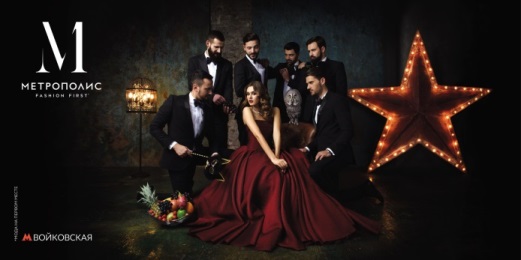 МЕДИА
Охватить рекламным сообщением 60% ЦА на эффективной частоте 4+ в северном и северо-западном округах Москвы
www.metropolis.moscow
04
ЦЕЛЕВАЯ АУДИТОРИЯ
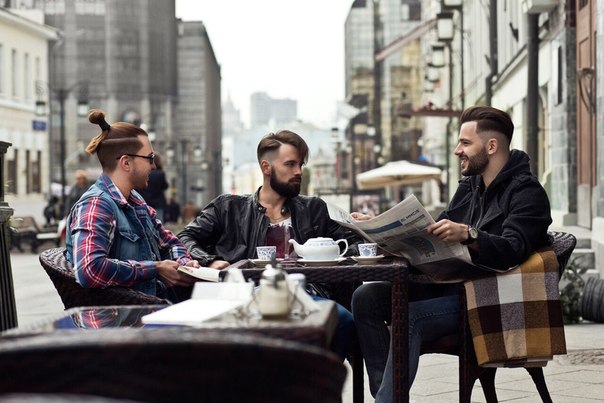 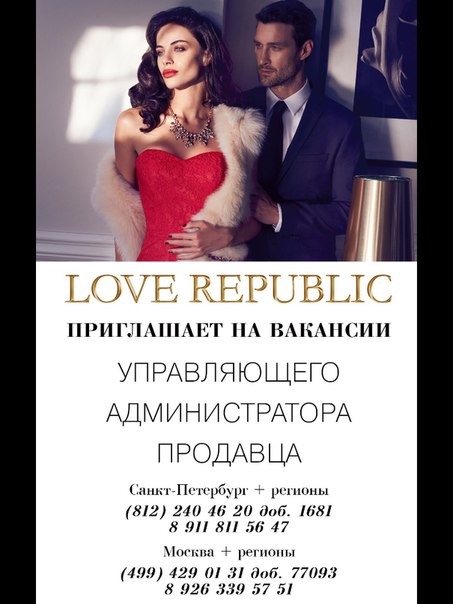 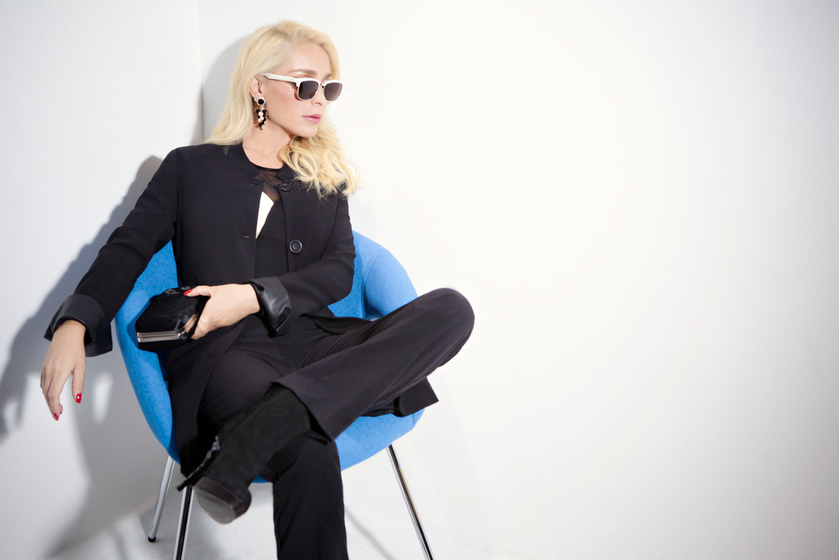 Состоятельные успешные
Мужчины / Женщины
18-55 BC
Городские жители
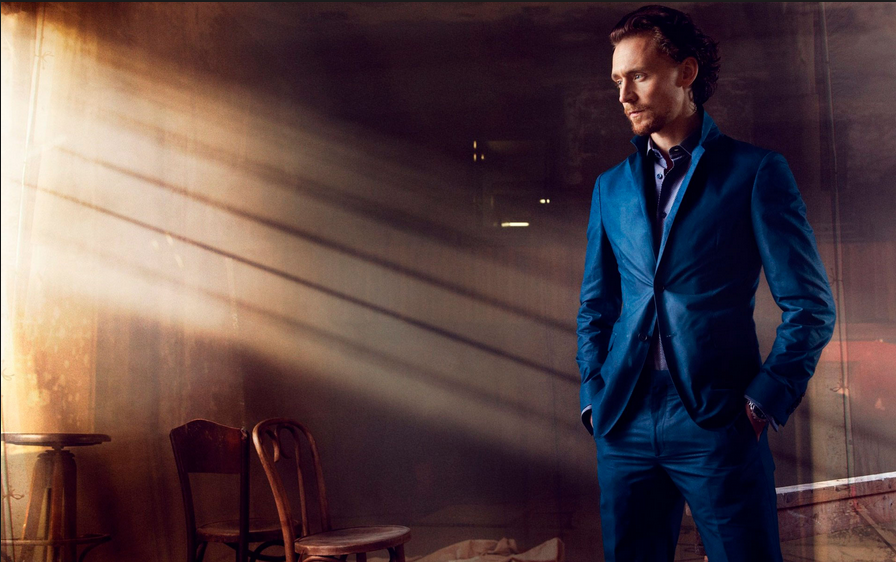 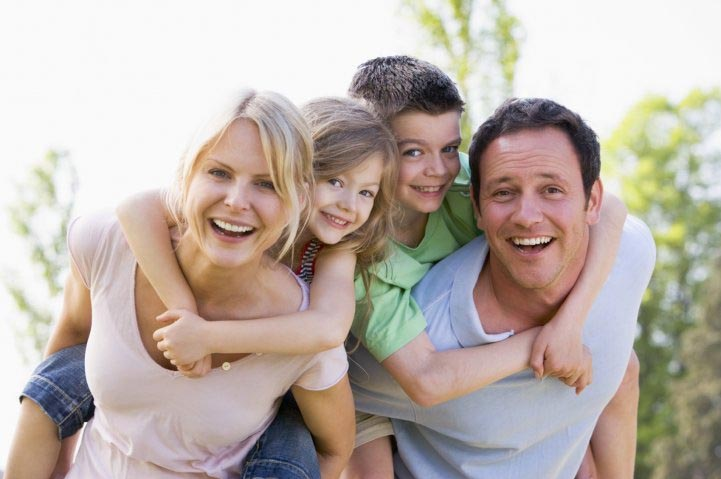 Работающие
Семейные
Отслеживают современные
тенденции моды
Высшее образование
Проявляют интерес к моде
и современным трендам
Путешествуют. Любят делать
покупки заграницей
Готовы платить больше
за качественные продукты
Готовы к новым открытиям
www.metropolis.moscow
05
КАНАЛЫ КОММУНИКАЦИИ
XII
ф
МЕТРО
охват аудитории, предпочитающей передвигаться по городу общественным транспортом
ИНТЕРНЕТ
охват аудитории в рабочее время и вечернее время дома
ПРЕССА
Имиджевое сообщение в журналах.  Возможность таргетирования высокодоходной аудитории.
III
IX
ООН
охват аудитории за рулём
РАДИО
охват аудитории в утренние и вечерние часы, проведённым за рулем автомобиля по дороге на и с работы
VI
www.metropolis.moscow
06
ПЕРИОДЫ КАМПАНИИ
СЕНТЯБРЬ- ДЕКАБРЬ 2014
07
СЕНТЯБРЬ 2014
Рекламная кампания выполняет две главные задачи: 

- коммуникация нового позиционирования                    - презентация коллекции осень-зима 2014-2015
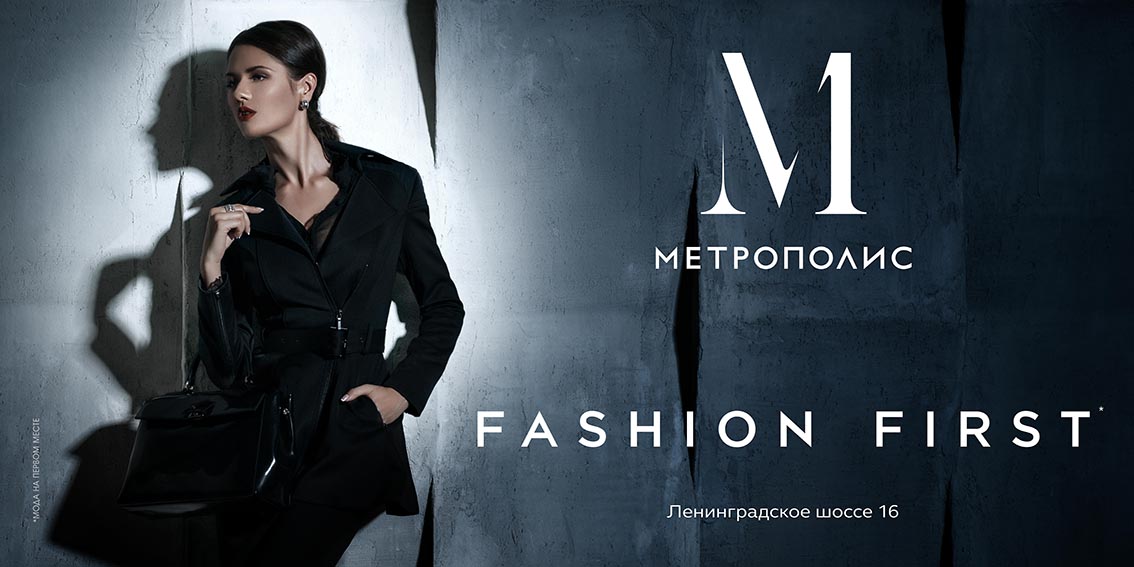 www.metropolis.moscow
08
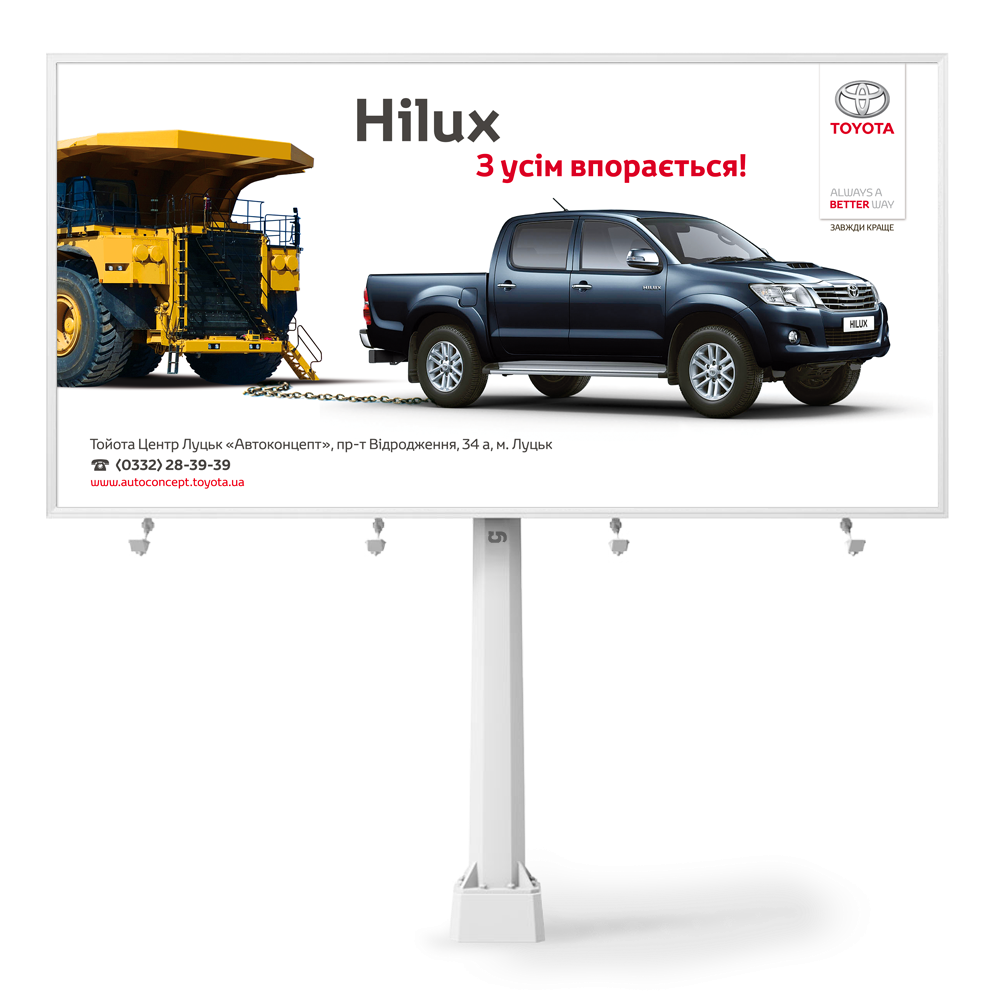 ОКТЯБРЬ 2014
Ключевой визуальный образ коммуницирует fashion мероприятия, отражая в себе яркие эмоции, которыми были наполнены METROPOLIS FASHION WEEKS
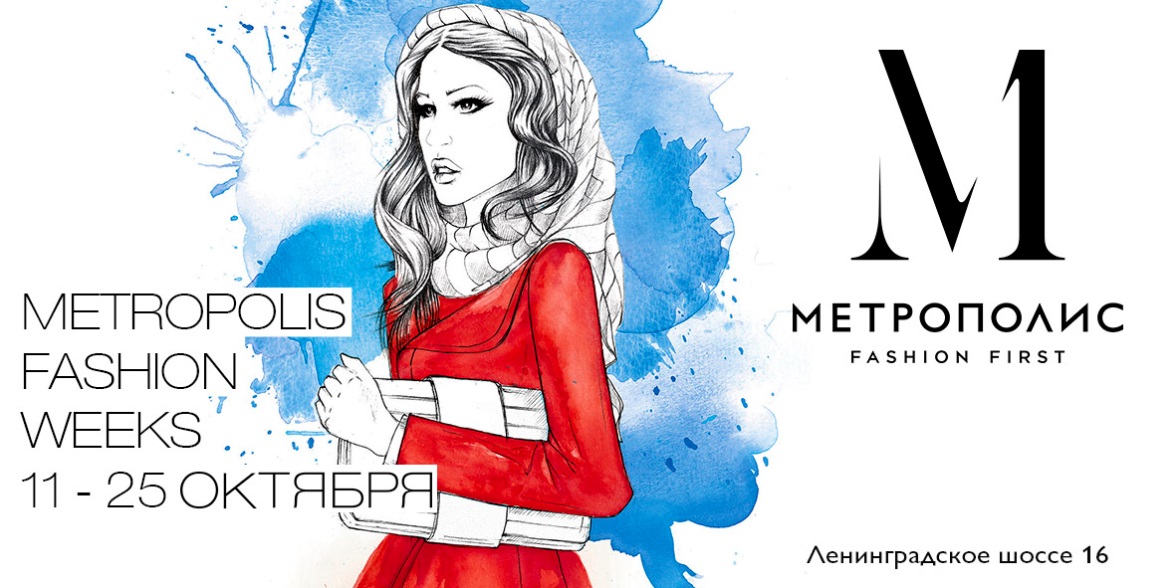 www.metropolis.moscow
09
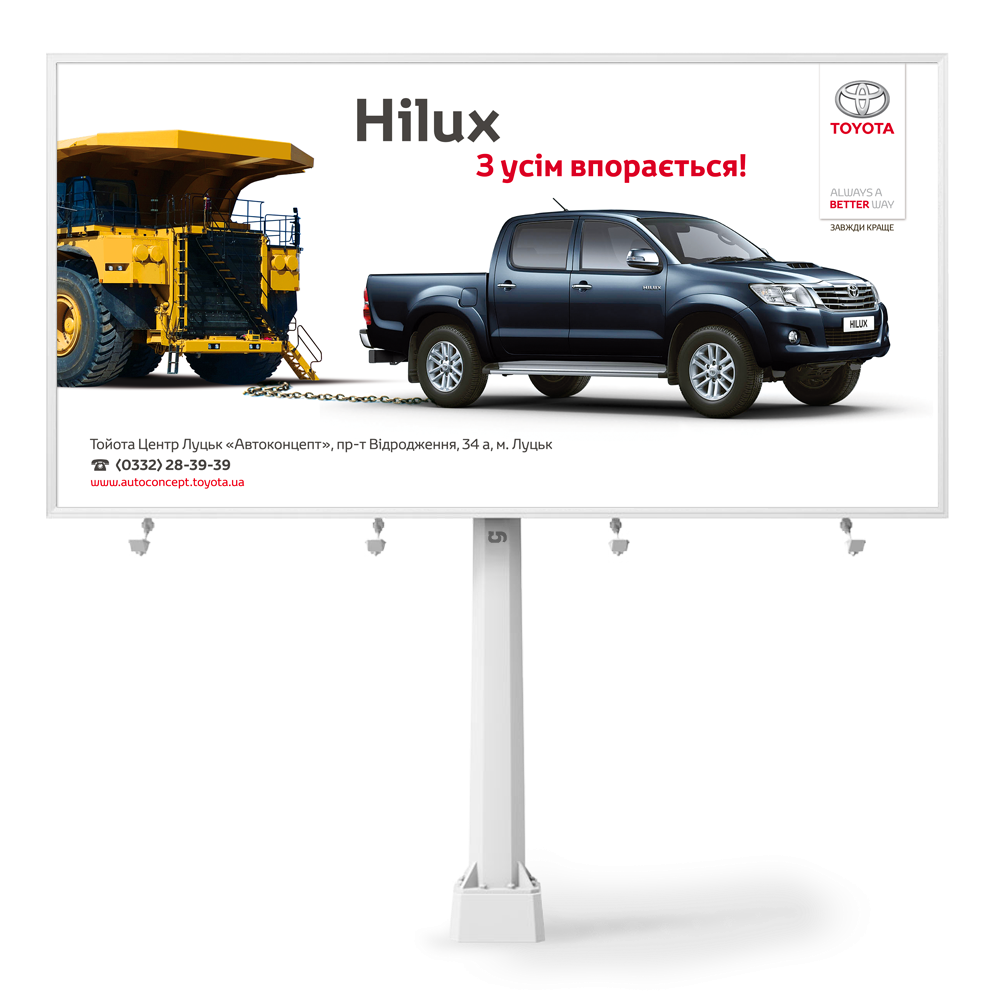 НОЯБРЬ 2014
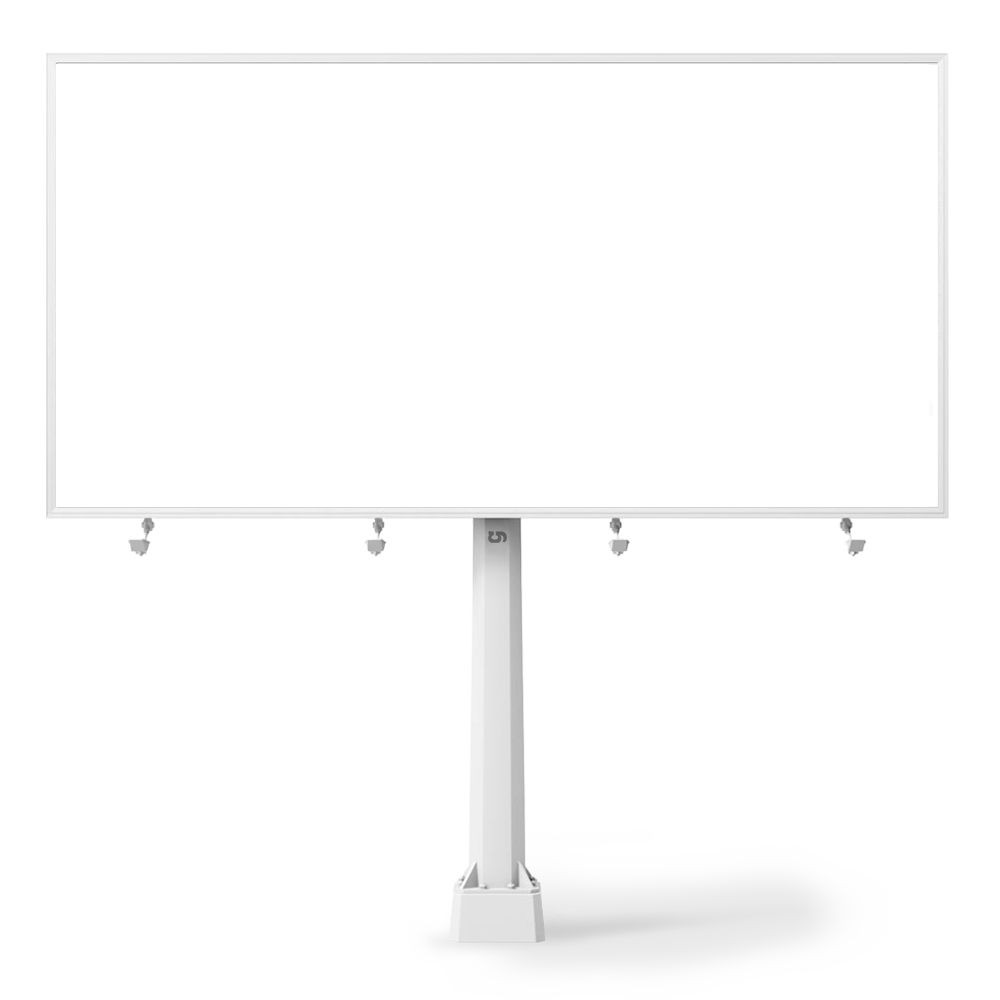 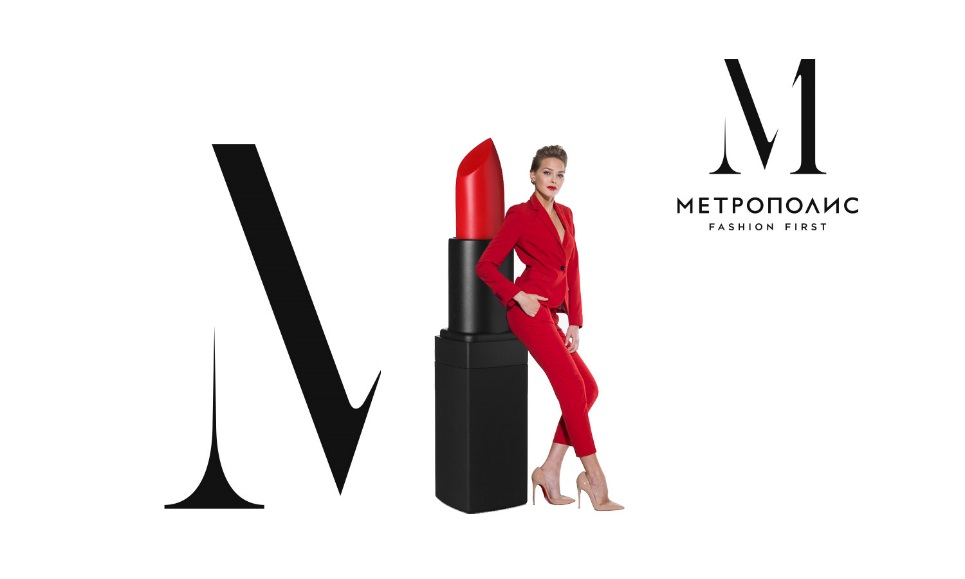 Рекламная кампания сосредоточена на изысканных деталях, которые ассоциируются с понятием fashion и атрибутикой мира моды и красоты
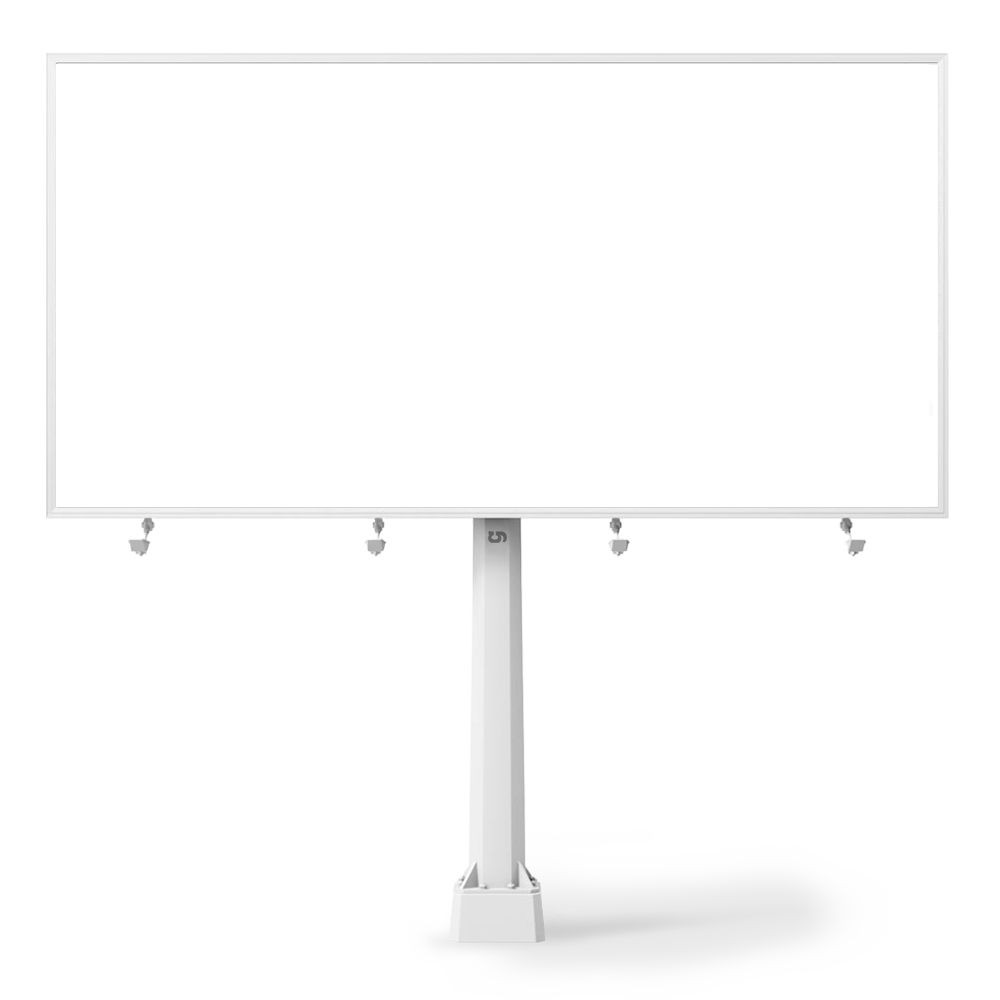 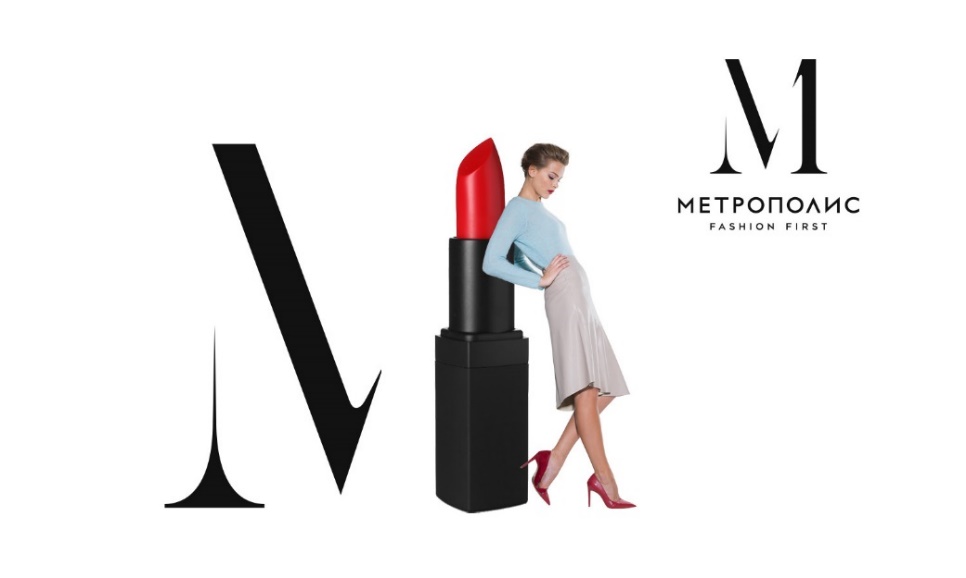 www.metropolis.moscow
10
ДЕКАБРЬ 2014
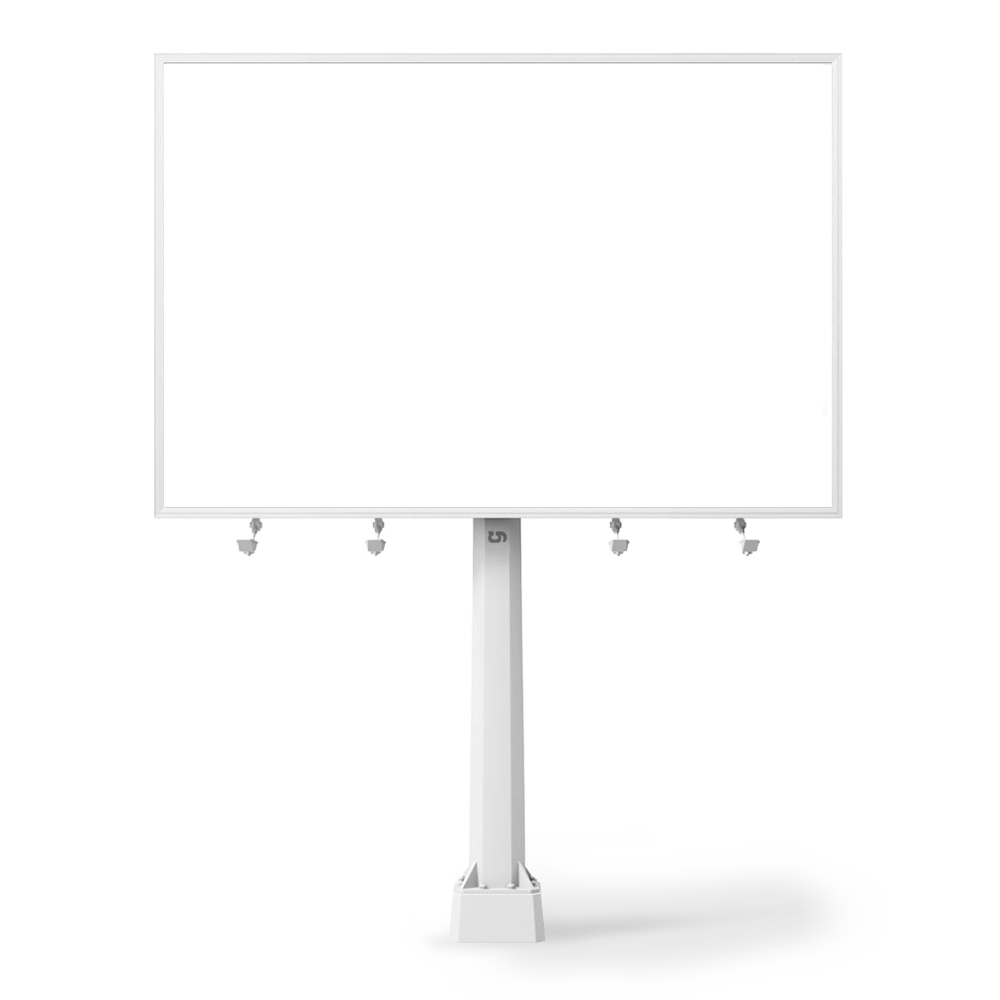 С приближением Нового Года каждая девушка чувствует себя королевой, воплощая свою мечту в жизнь в МЕТРОПОЛИСе
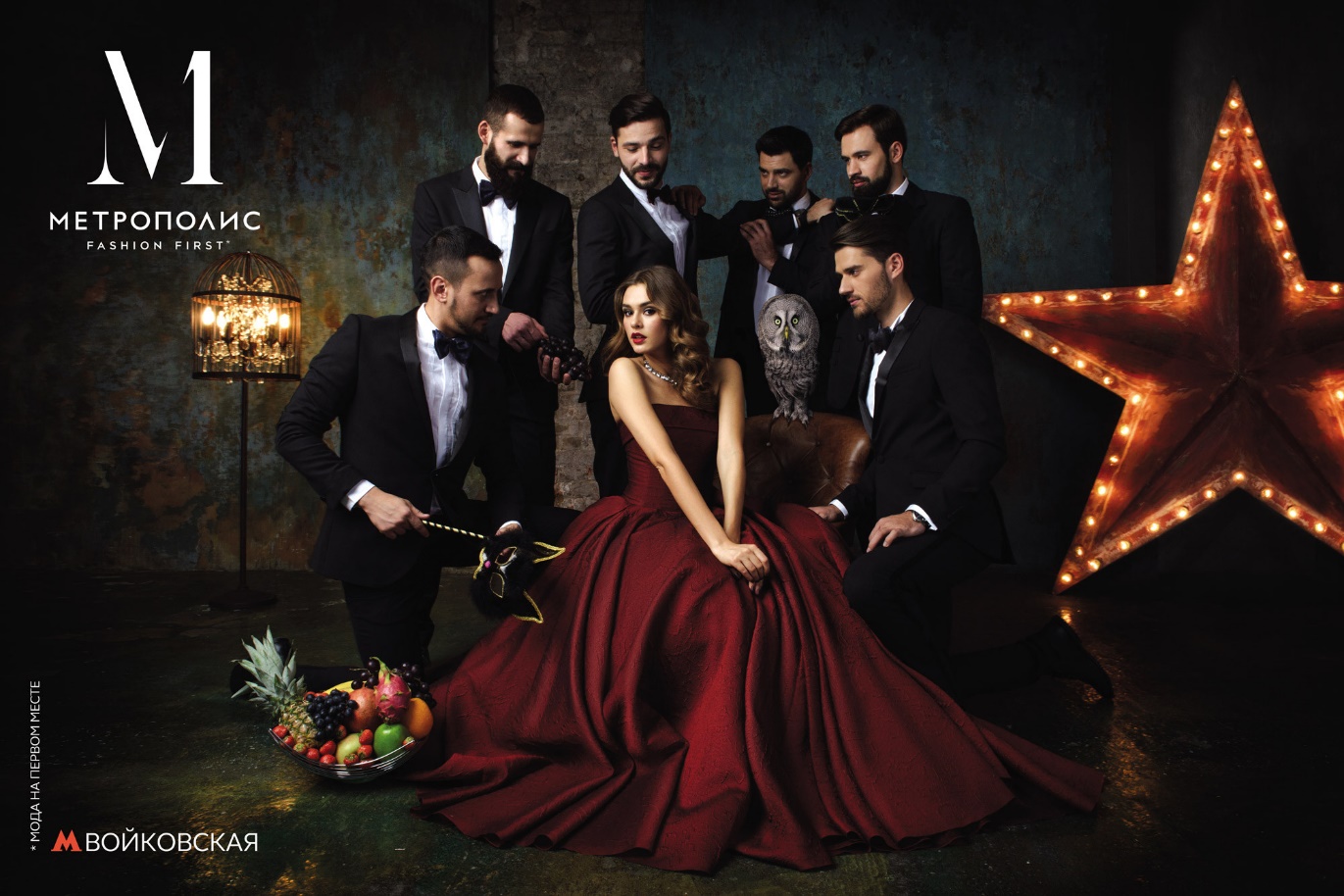 www.metropolis.moscow
11
КАНАЛЫ КОММУНИКАЦИИ
12
ООН
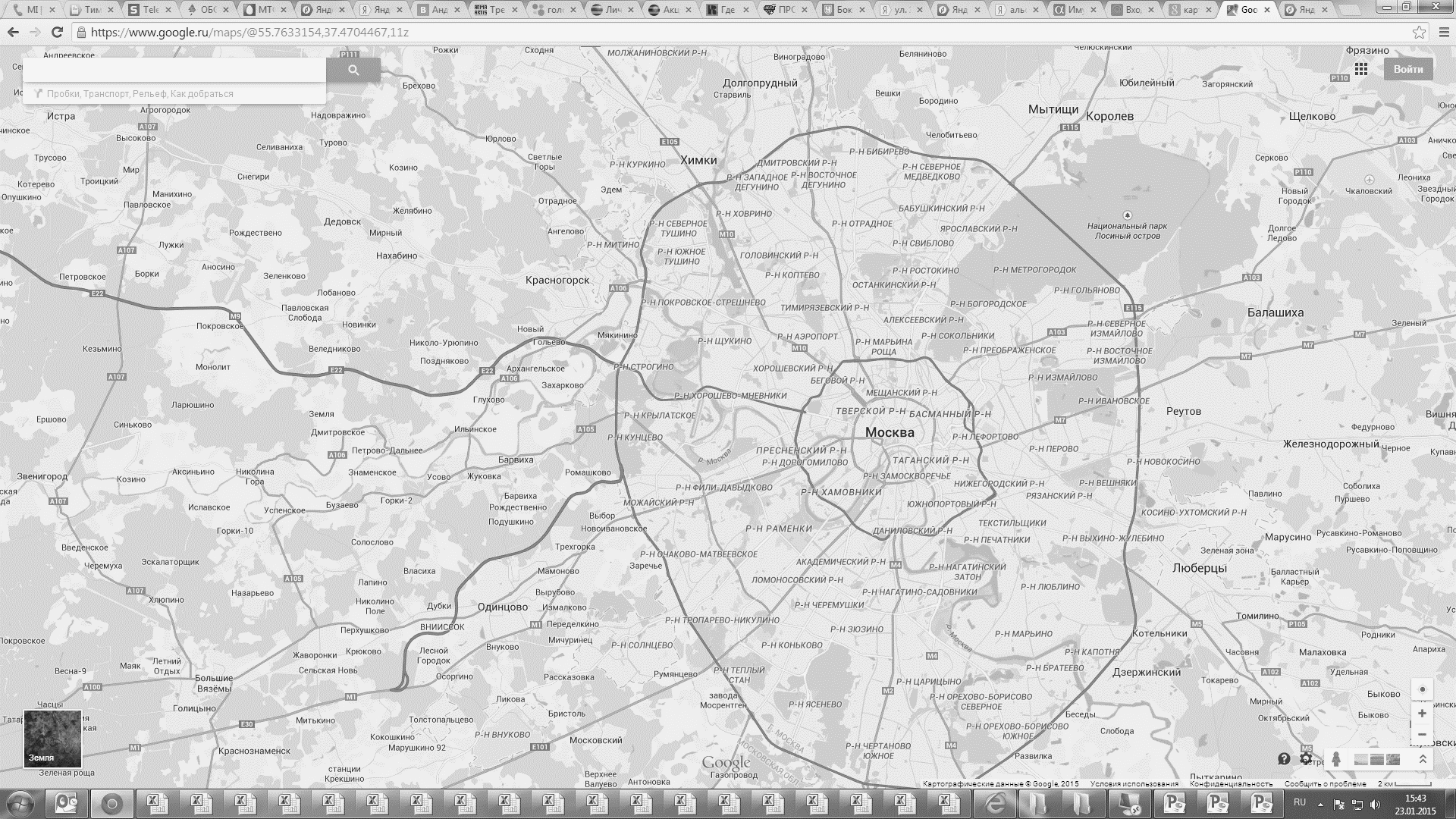 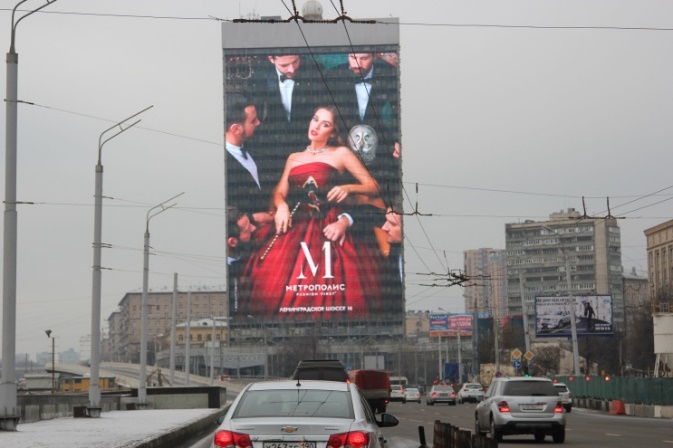 - щиты 6х3
- цифровые 6x3
- медиафасады  
- ситиборды 2.7Х3.7
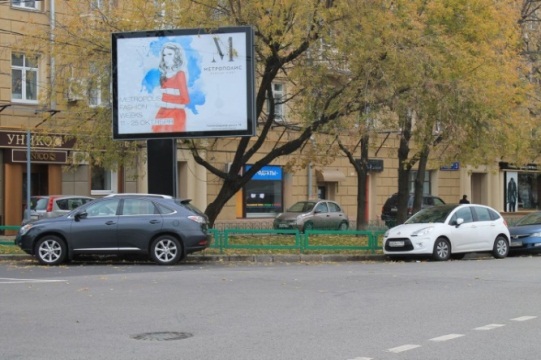 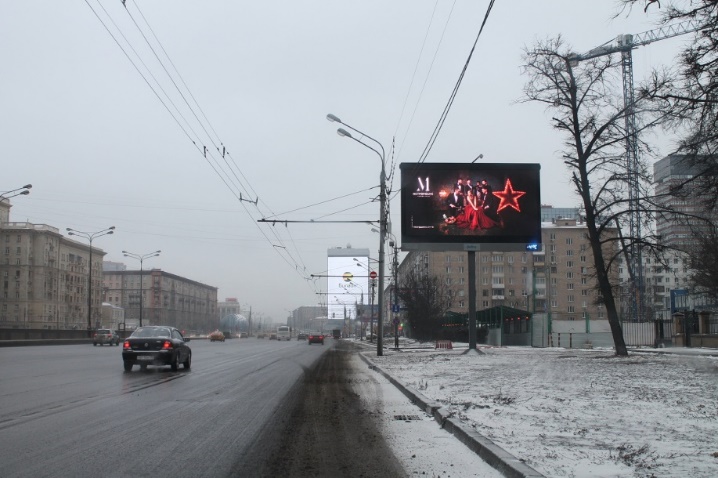 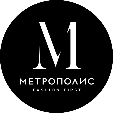 440 МЛН
OTS
77%
Охват
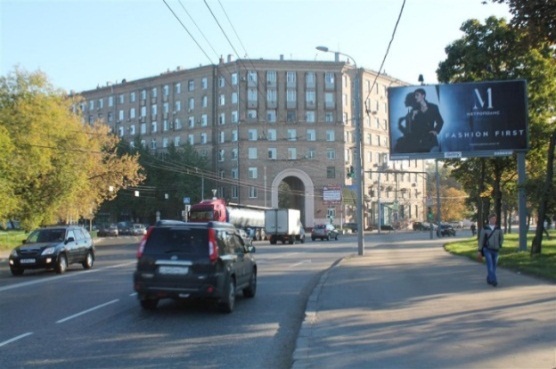 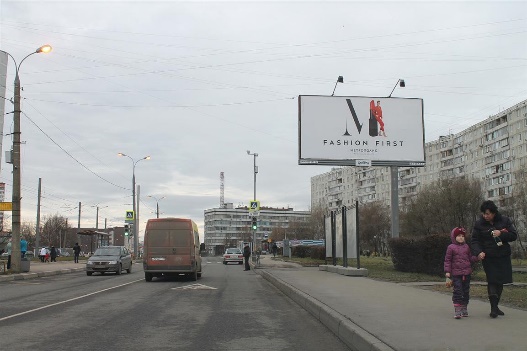 Щиты 6х3 и цифровыебиллборды
Ситиборды
Медиафасады
www.metropolis.moscow
13
ИНТЕРНЕТ
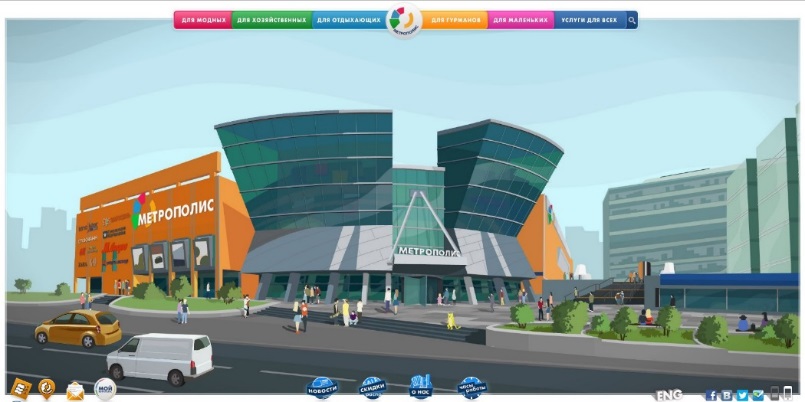 80 ТЫС
Посещений в месяц
8,84
Глубина просмотра
11,41%
Рейтинг отказов
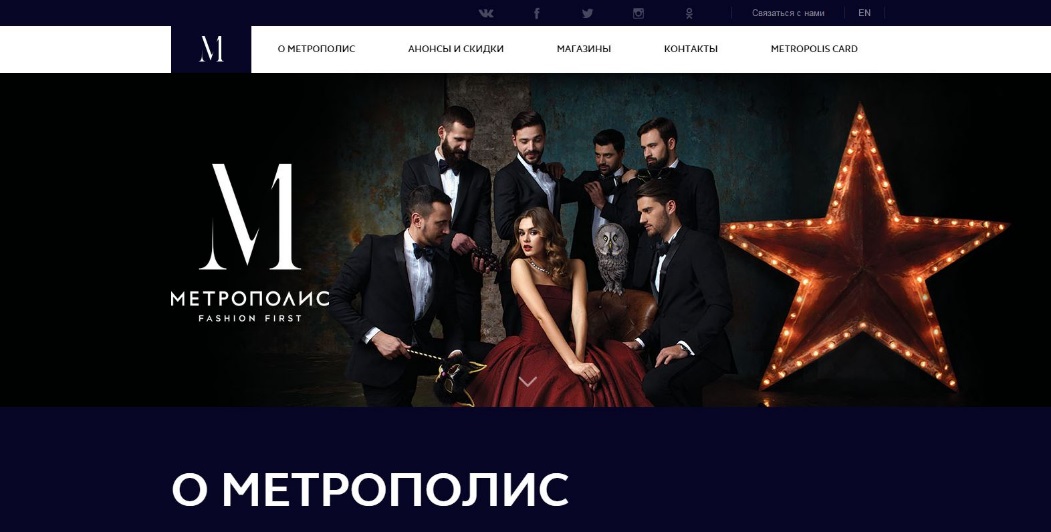 43,2 МЛН
Количество показов РК
02:40
Среднее время на сайте
496144
Количество кликов
www.metropolis.moscow
12
САЙТ МЕТРОПОЛИС
Отличается более высокими показателями качества привлеченной аудитории в сравнении с конкурентами
Визитов в месяц
Страницы / Сессии
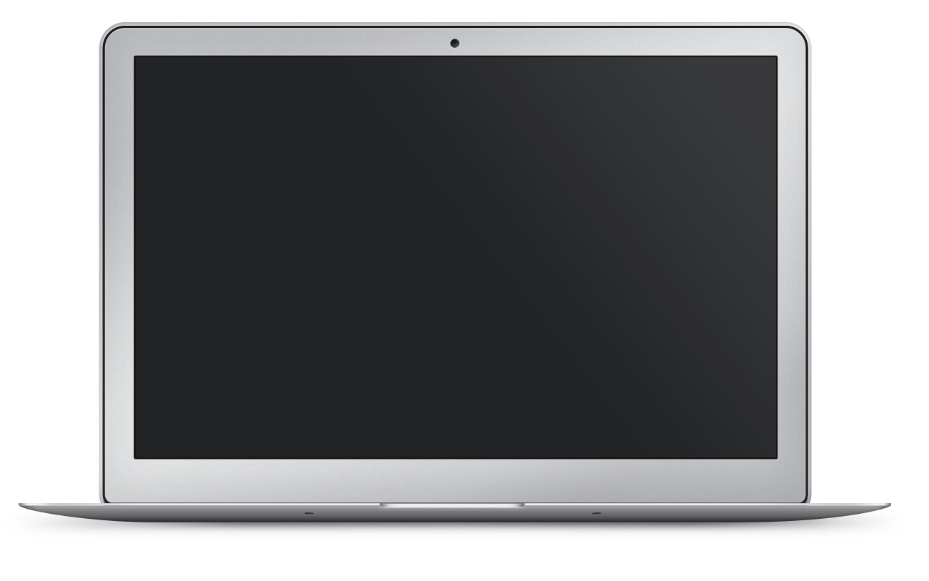 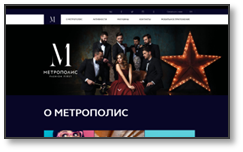 www.metropolis.moscow
Источник: экспертиза OMD OM Group
14
МЕТРО
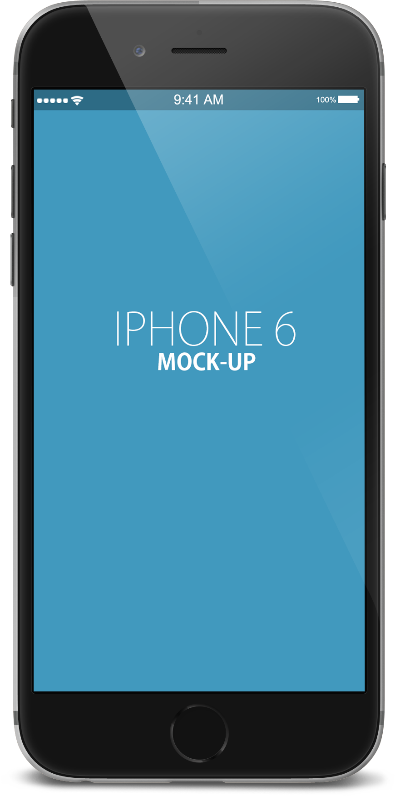 31% ПОСЕТИТЕЛЕЙ  ПРИЕЗЖАЮТ
В МЕТРОПОЛИС НА МЕТРО
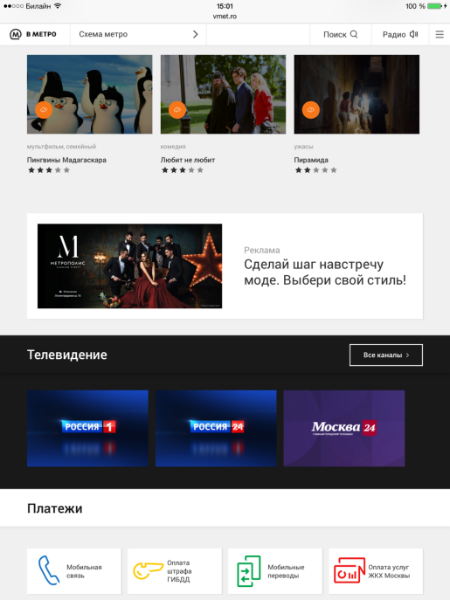 ОХВАТ ЗАМОСКВОРЕЦКОЙ ЛИНИИ И В МЕСТАХ УЗЛОВЫХ ПЕРЕСАДОК С КОЛЬЦЕВОЙ ЛИНИИ
+ БАННЕРНАЯ РЕКЛАМА НА СТАРТОВОЙ СТРАНИЦЕ METRO WI-FI НА ЗАМОСКВОРЕЦКОЙ ЛИНИИ
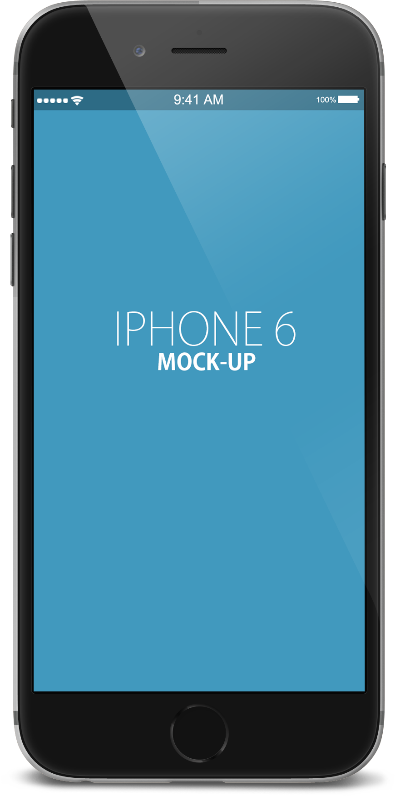 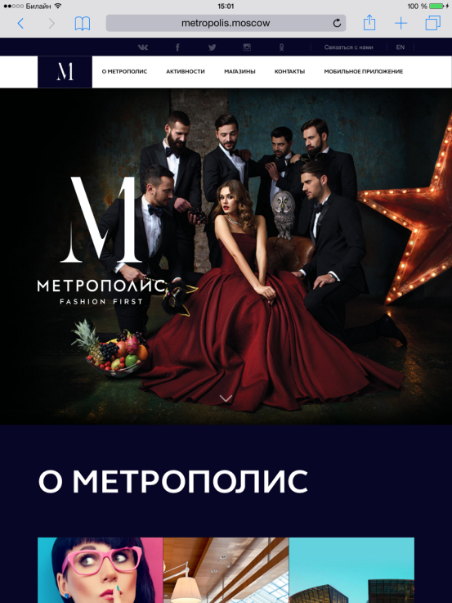 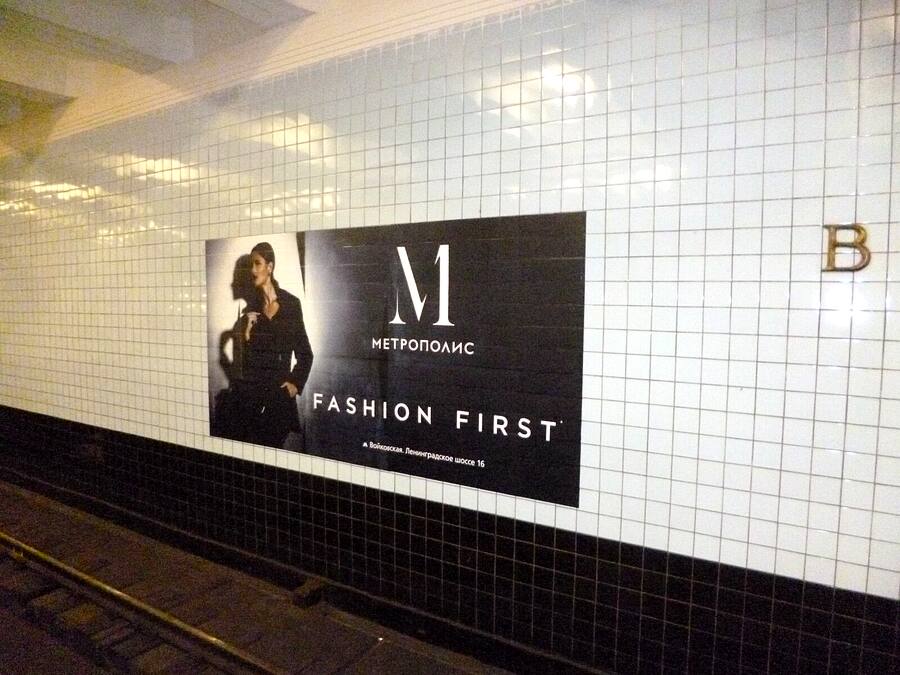 71%
Охват
191 МЛН
OTS
135170
Количество кликов
11,1 МЛН
OTS
www.metropolis.moscow
14
РАДИО
70% ЦЕЛЕВОЙ АУДИТОРИИ СЛУШАЮТ
РАДИО В ТЕЧЕНИЕ ДНЯ
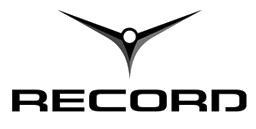 Размещение на релевантных радиостанциях позволило увеличить частоту контакта с нашей аудиторией
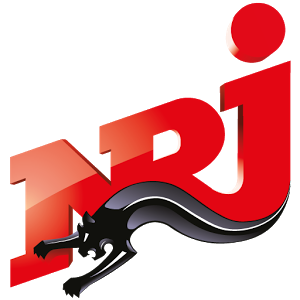 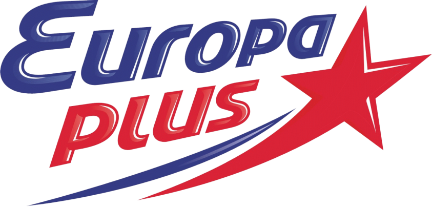 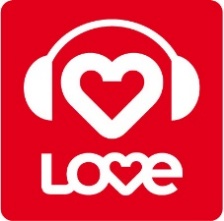 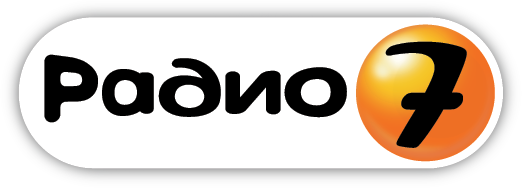 56%
Охват
4
Частота
1421
Выход
28 МЛН
OTS
www.metropolis.moscow
15
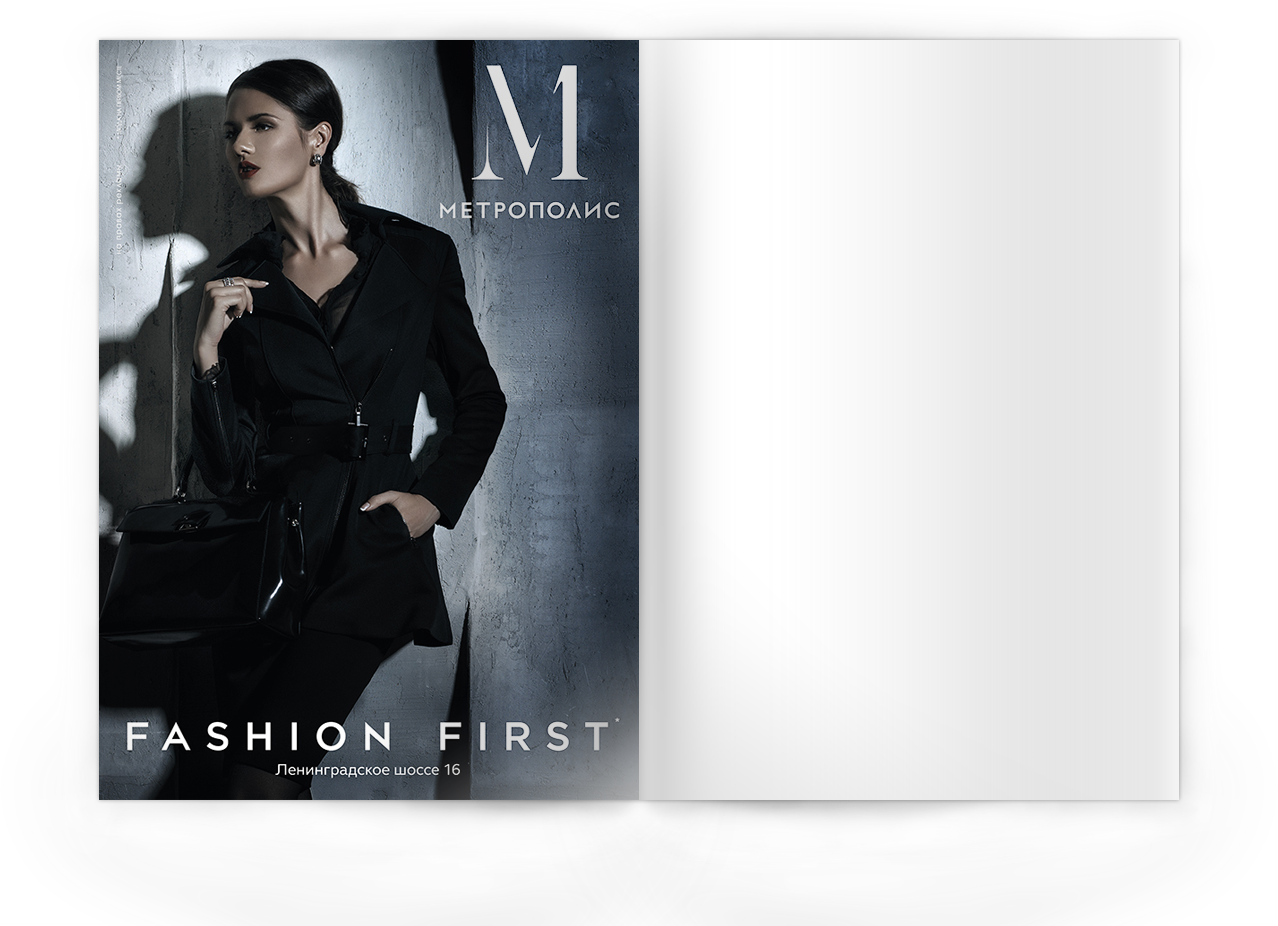 ПРЕССА
Бортовая пресса индустриеобразующих авиалиний  позволяет таргетировать высокодоходную ЦА через имиджевую коммуникацию
20%
Охват
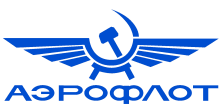 2 МЛН
OTS
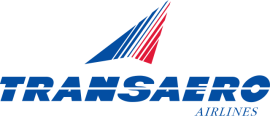 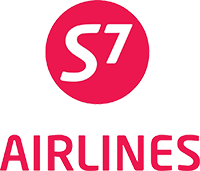 www.metropolis.moscow
16
РЕЗУЛЬТАТЫ
ИМИДЖЕВЫЙ ПАРАМЕТР БРЕНДА FASHION
ДОСТИГ ЦЕЛЕВОЙ ОТМЕТКИ 80%
Опрос посетителей ТЦ Метрополис  (ноябрь 2014) Источники: TNS и Conde Nast Россия
www.metropolis.moscow
17
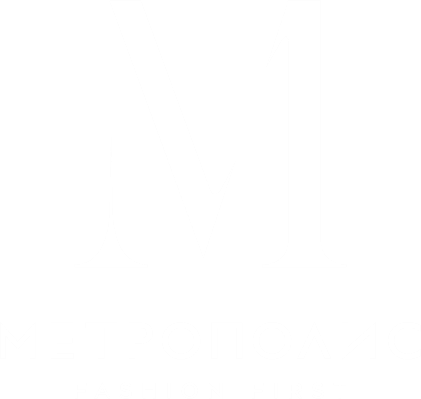 СПАСИБО ЗА ВНИМАНИЕ